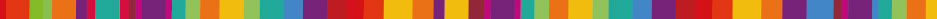 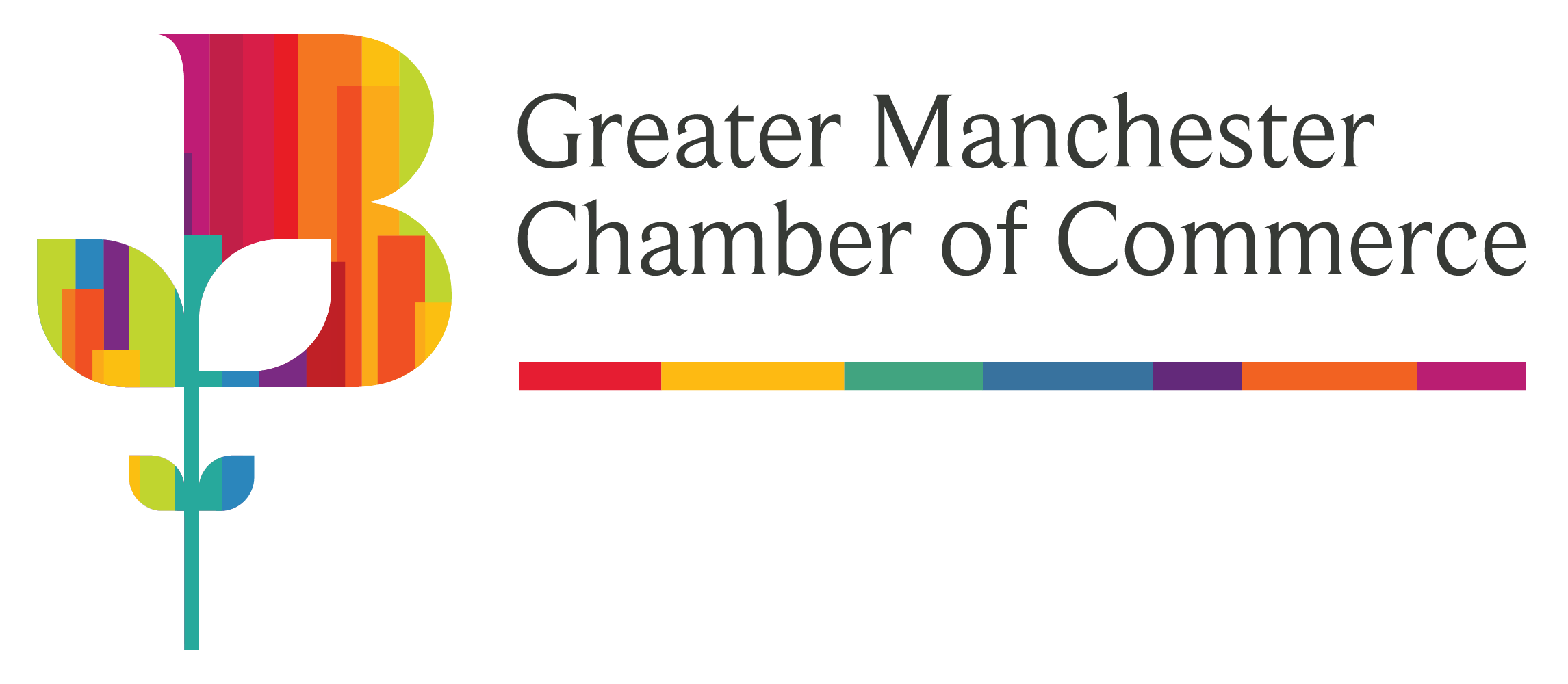 GM Quarterly Economic Review Q1 2024
Subrahmaniam Krishnan-Harihara 
Deputy Director - Research & Information Systems GM Chamber
26th March 2024
1
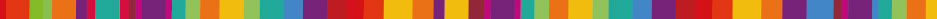 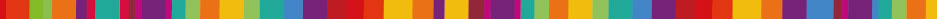 Quarterly Economic Briefing
Welcome & Introduction
Chris Fletcher, Policy Director
QES presentation
Subrahmaniam Krishnan-Harihara, Deputy Director – Research & Information Systems
Sponsor presentation
Keri Barton, Group Sales & Marketing Director, WTA
Panel discussion and Q&A
Keri Barton
Susana Cordoba, Head of International Trade, 
Subrahmaniam Krishnan-Harihara,
Chaired by: Chris Fletcher
#GMEconomics for tweets
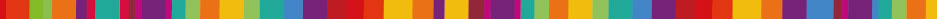 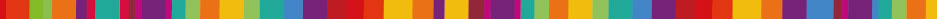 Where is the Quarterly Economic Survey (QES)?
The Greater Manchester QES is part of the UK’s largest and most reliable business confidence survey
GM Chamber administers the survey in GM and co-ordinates the North West QES, which goes to the BCC.
3
#GMEconomics
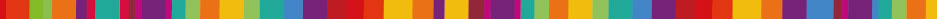 Where were we last quarter?
GM Index in Q4 2023 was 19.3, a drop of 1.1 points from Q3. 
“Stagnation nation”.
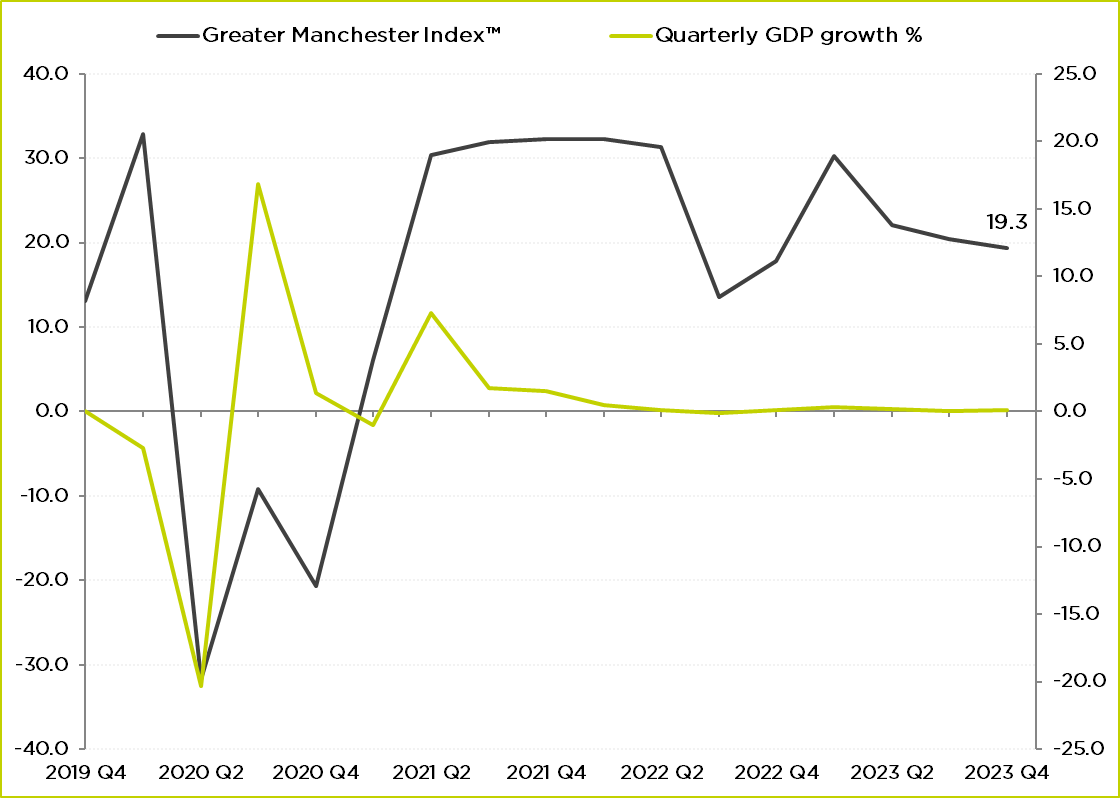 Source: GMCC QES, ONS GDP Quarter on Quarter growth: CVM SA %
4
#GMEconomics
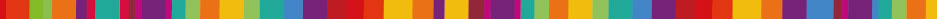 Where are we now?
GM Index in Q1 2024 is 3.7,  down nearly 16 points.
0.1% growth in 2023.
0.2% in January 2024
GfK consumer confidence:
-19 in January and -21 in February and March (-36 in March 2023)
PMI indices1 in March:
Construction: 49.7↑ 
Manufacturing: 47.5 ↑
Services: 53.8↓
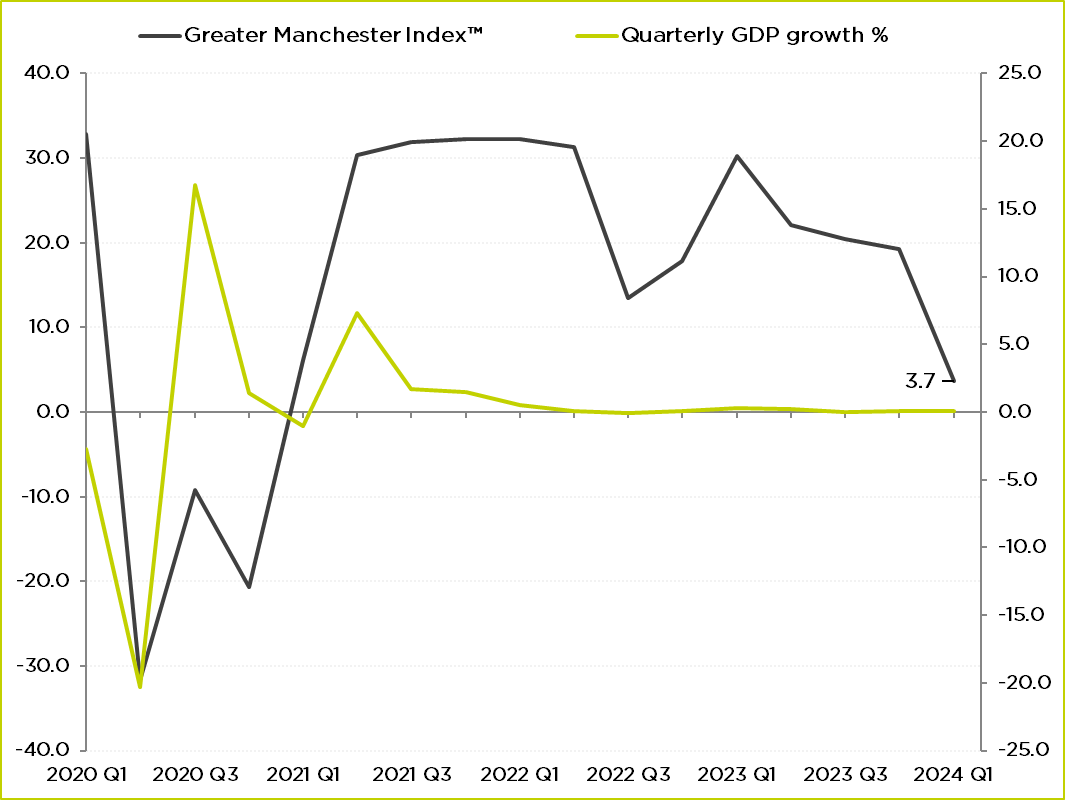 Source: GMCC QES, ONS GDP Quarter on Quarter growth: CVM SA %
5
#GMEconomics
1 Levels above 50 indicate growth
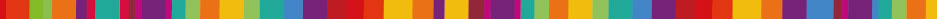 Domestic Demand
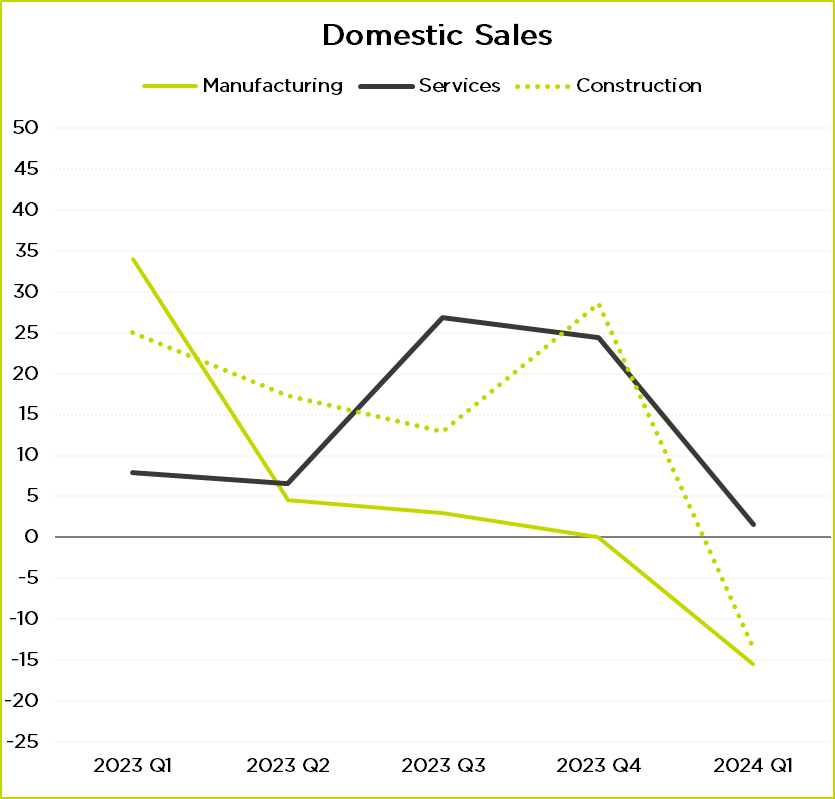 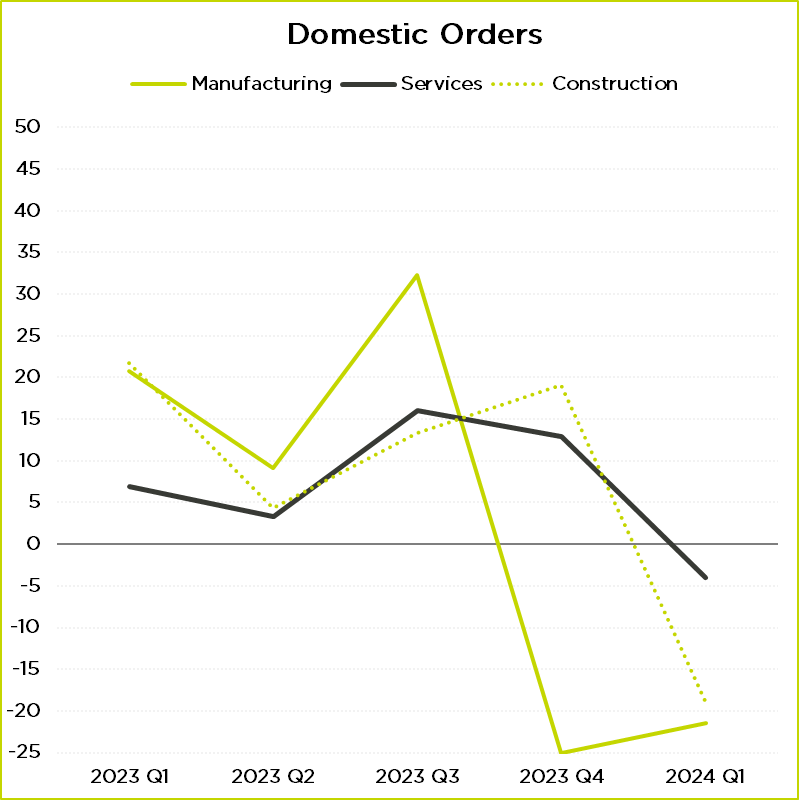 Source: GMCC QES
#GMEconomics
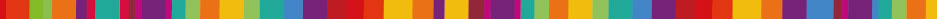 Overseas Demand
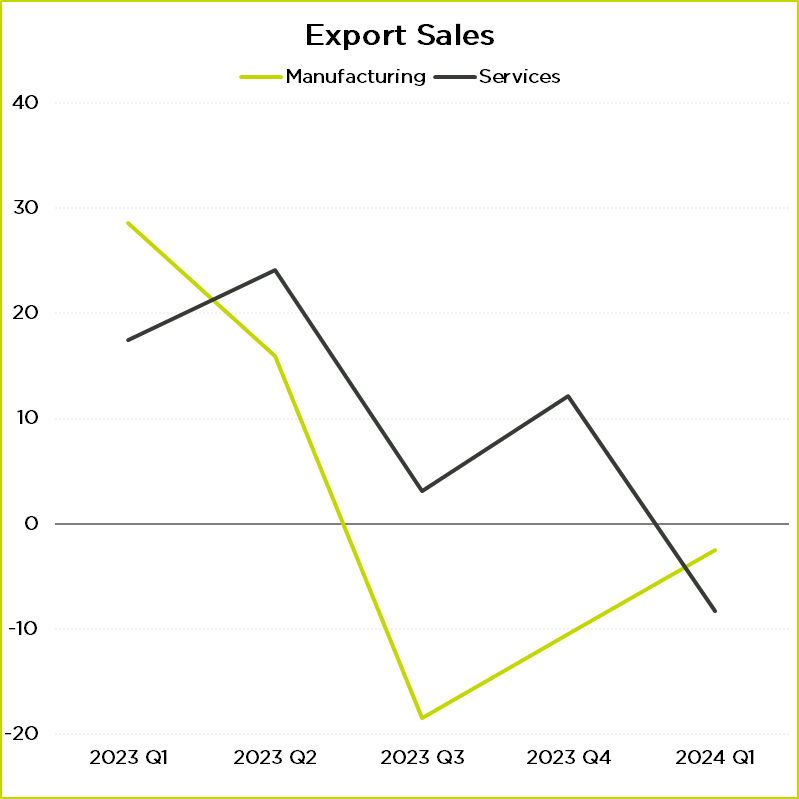 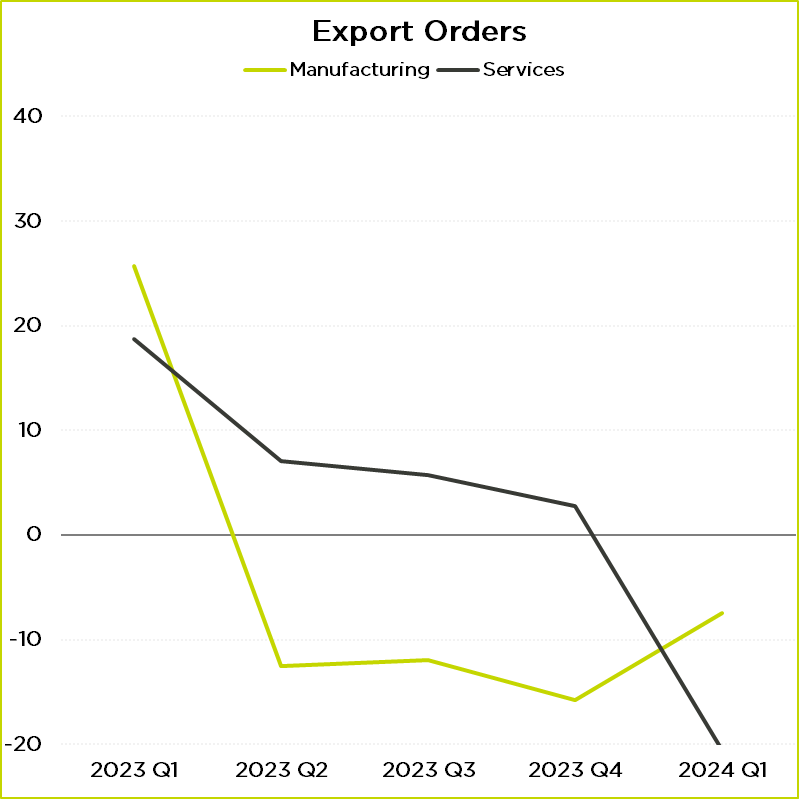 Source: GMCC QES
#GMEconomics
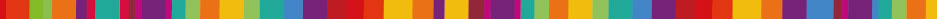 UK International Trade
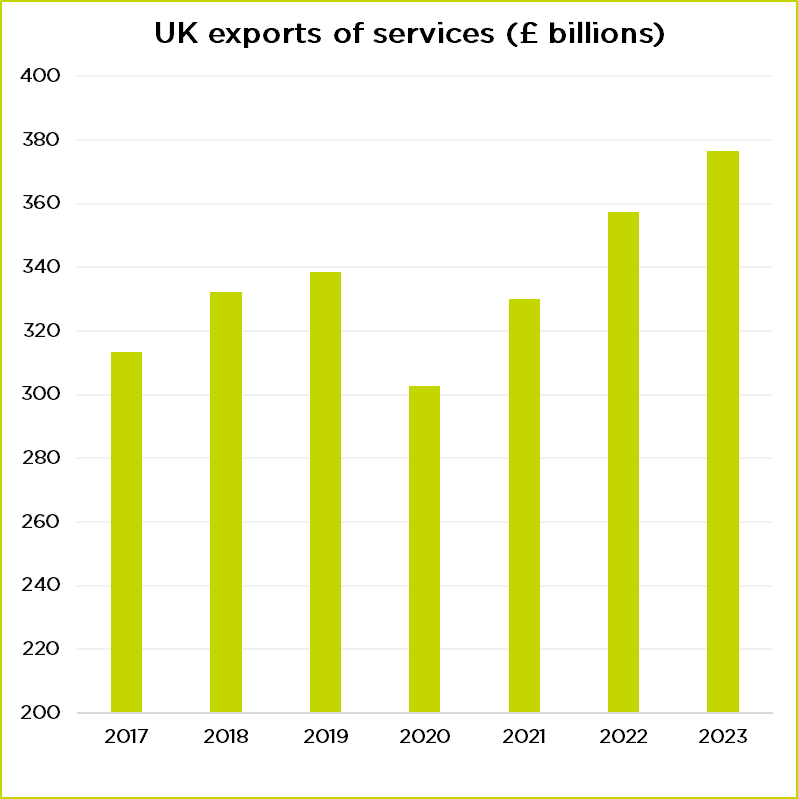 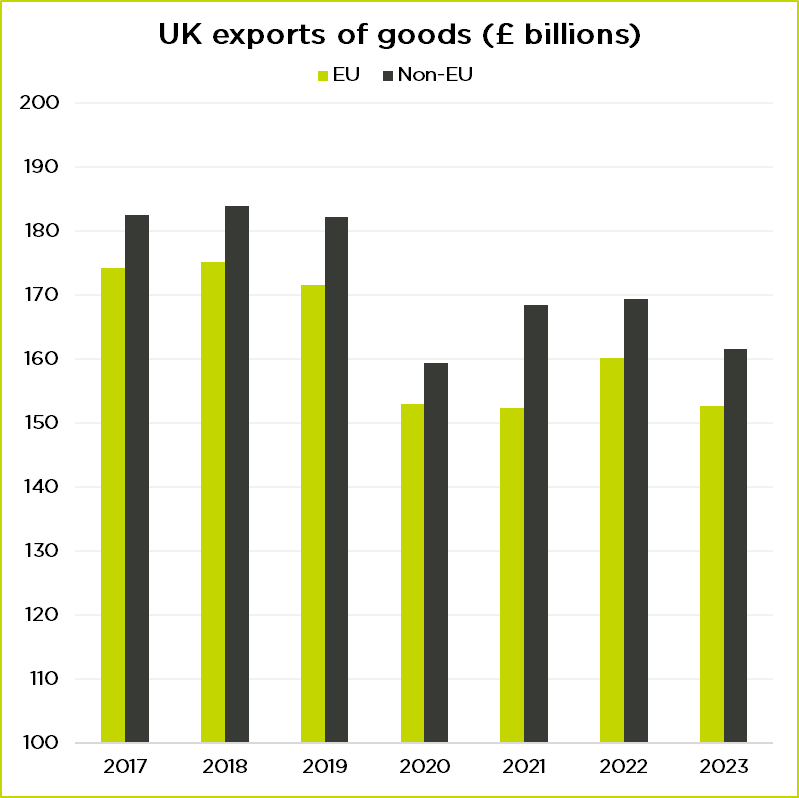 Source: ONS
#GMEconomics
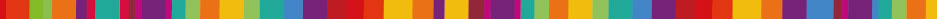 UK Sector Performance
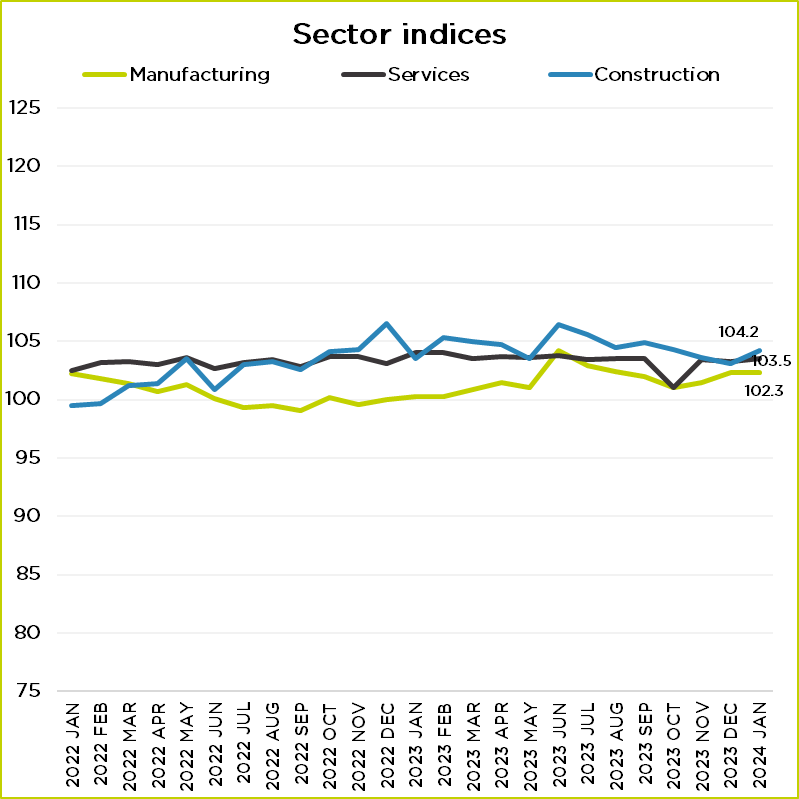 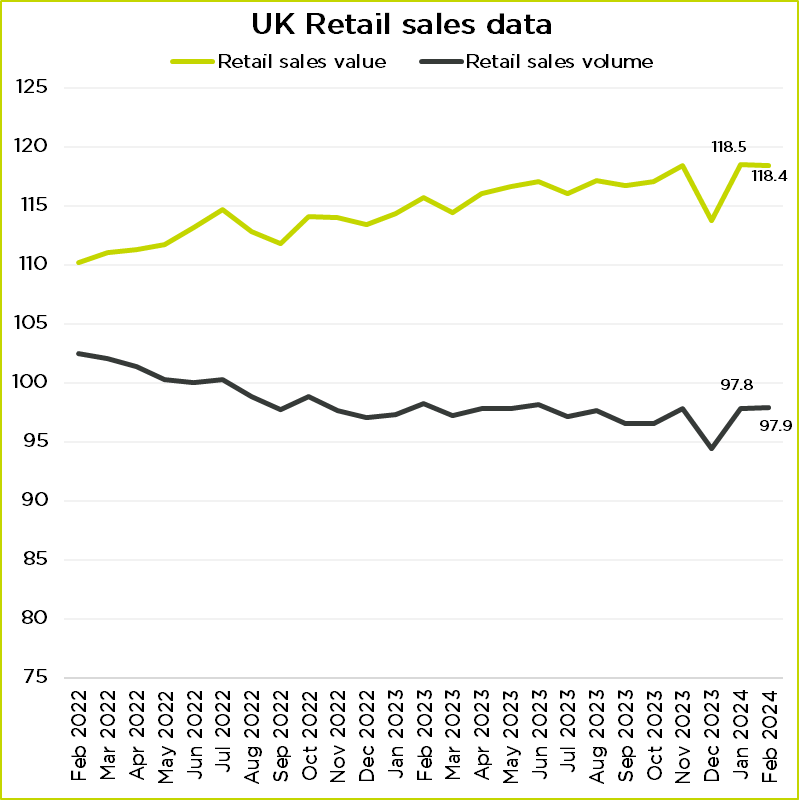 Source: ONS
Source: ONS
#GMEconomics
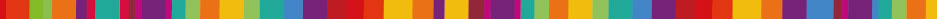 Recruitment
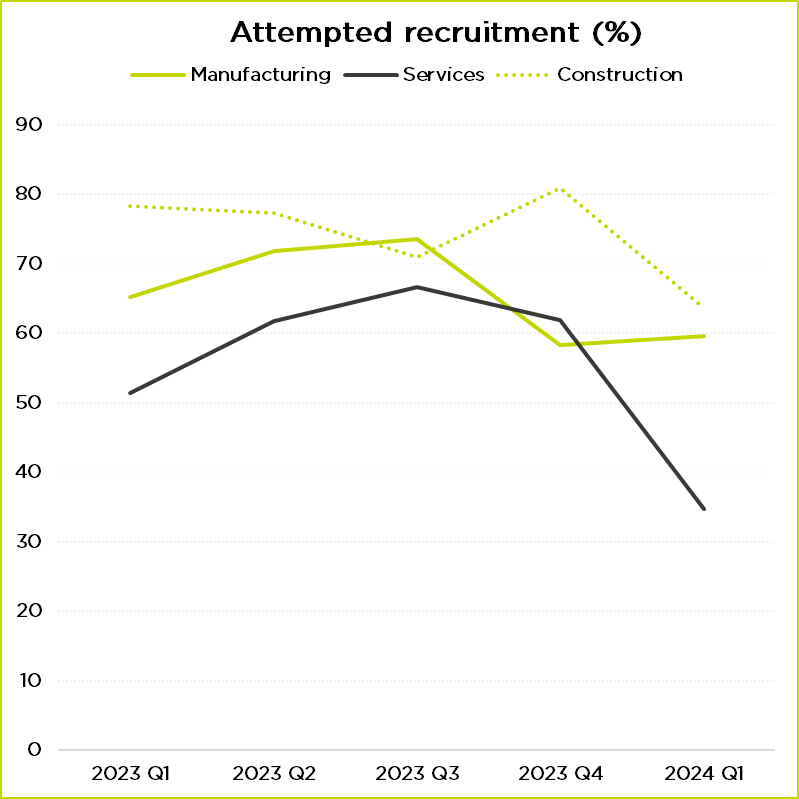 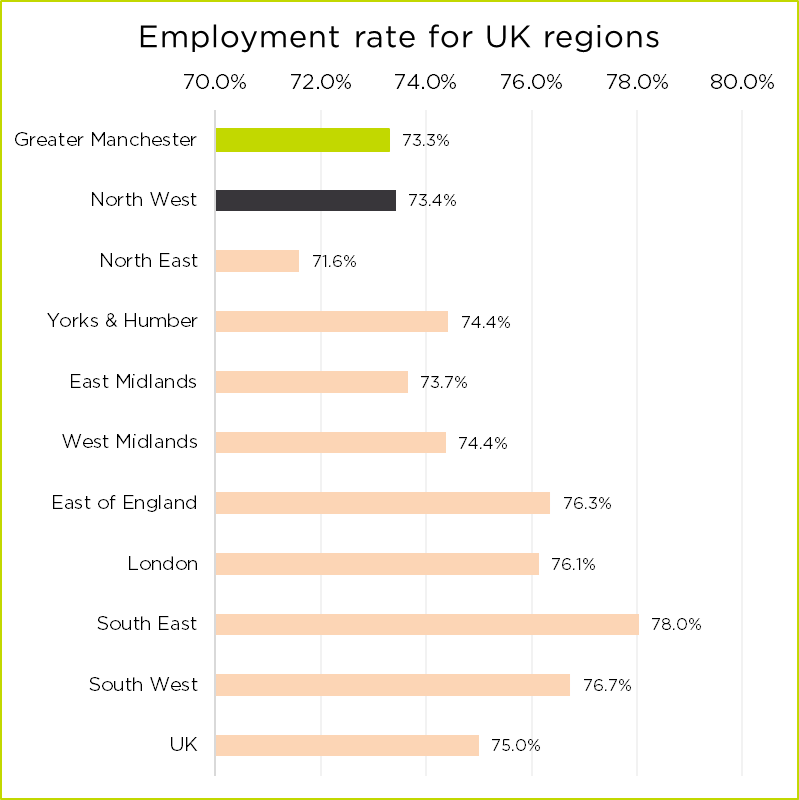 Source: ONS Business Insights and Conditions Survey
#GMEconomics
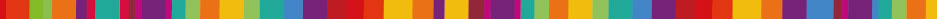 Recruitment
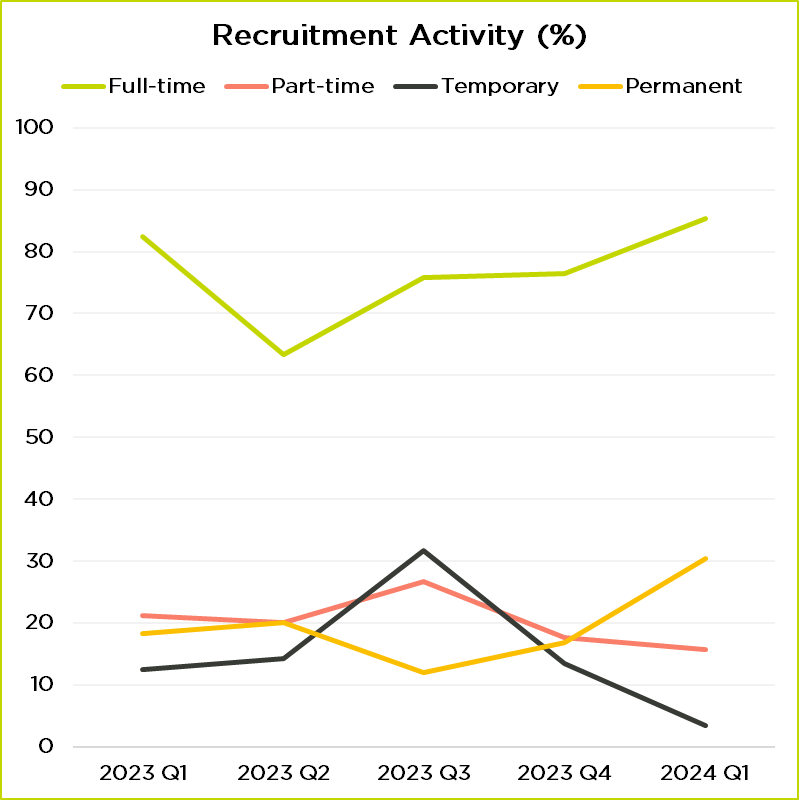 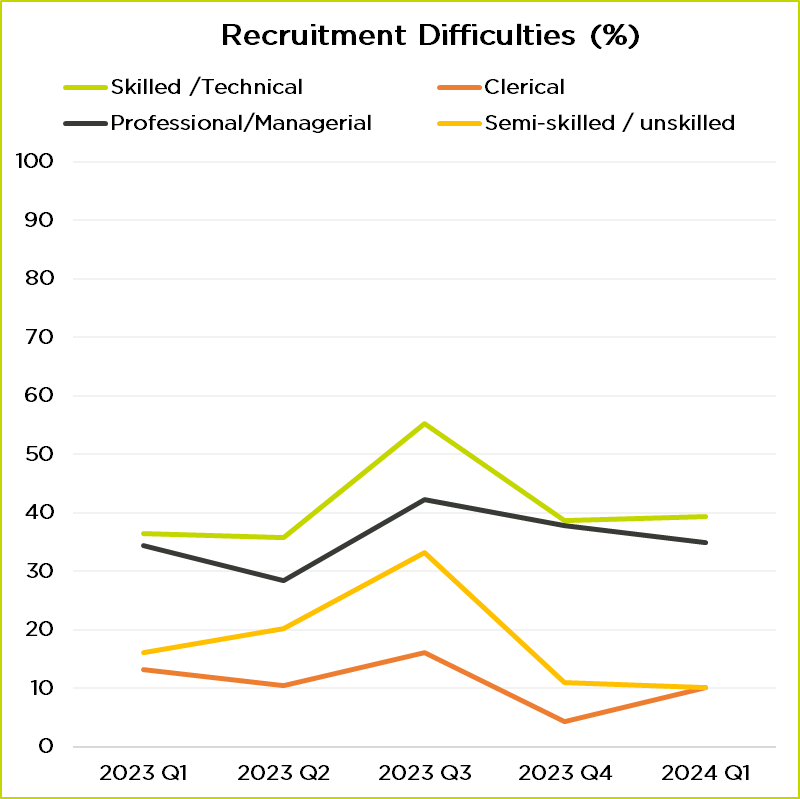 Source: ONS Labour market in the regions of the UK: February 2024
Source: GMCC QES
#GMEconomics
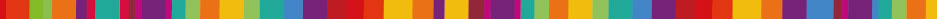 Labour Market Information
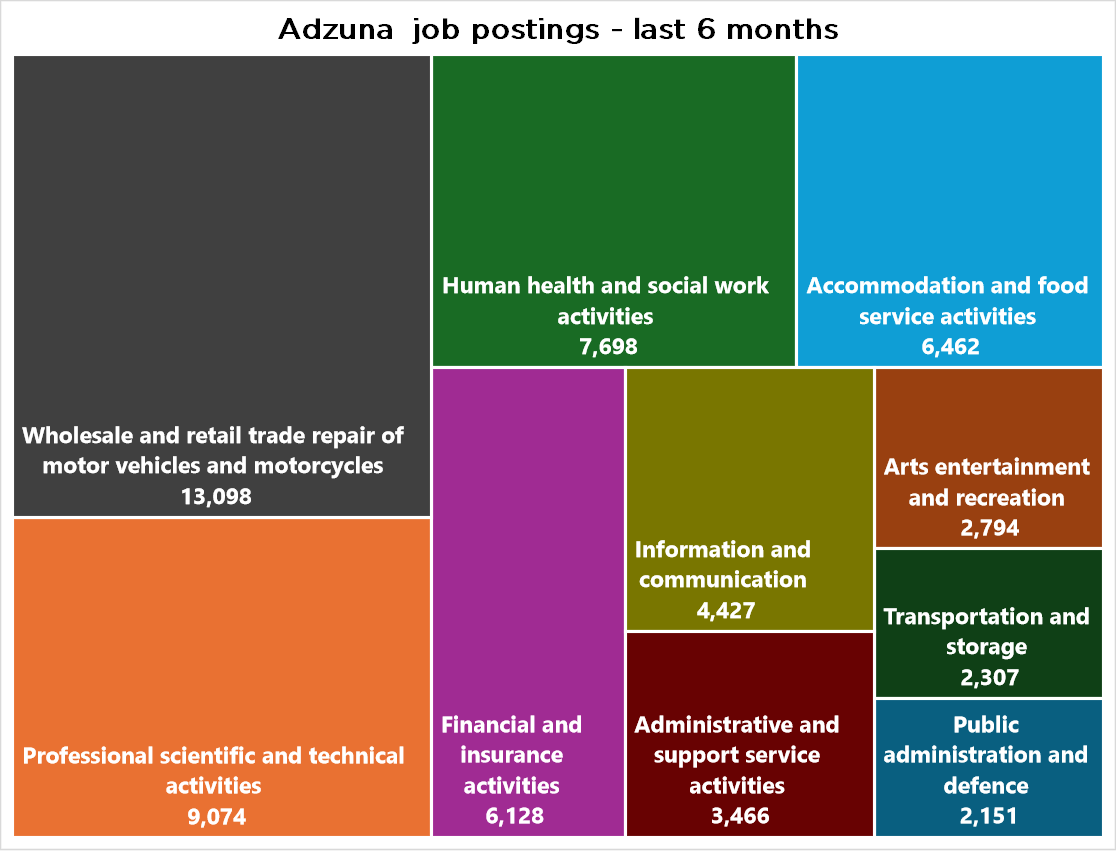 Source: Adzuna
#GMEconomics
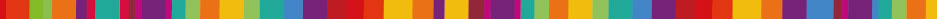 Inflation and price pressures
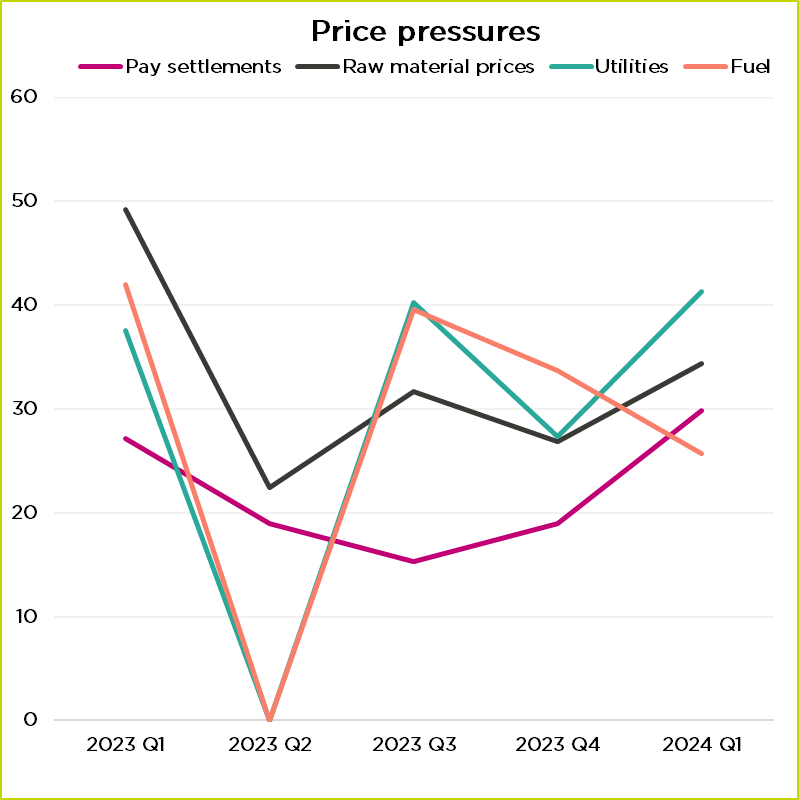 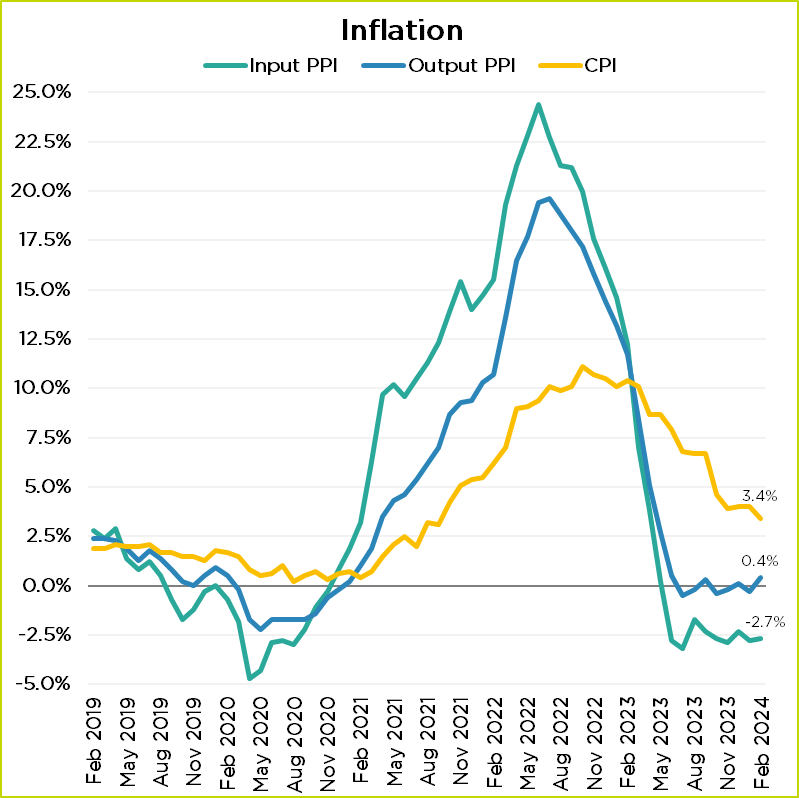 #GMEconomics
Source: GMCC QES
Source: ONS CPI, PPI data
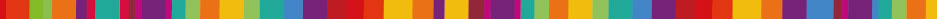 Business Confidence
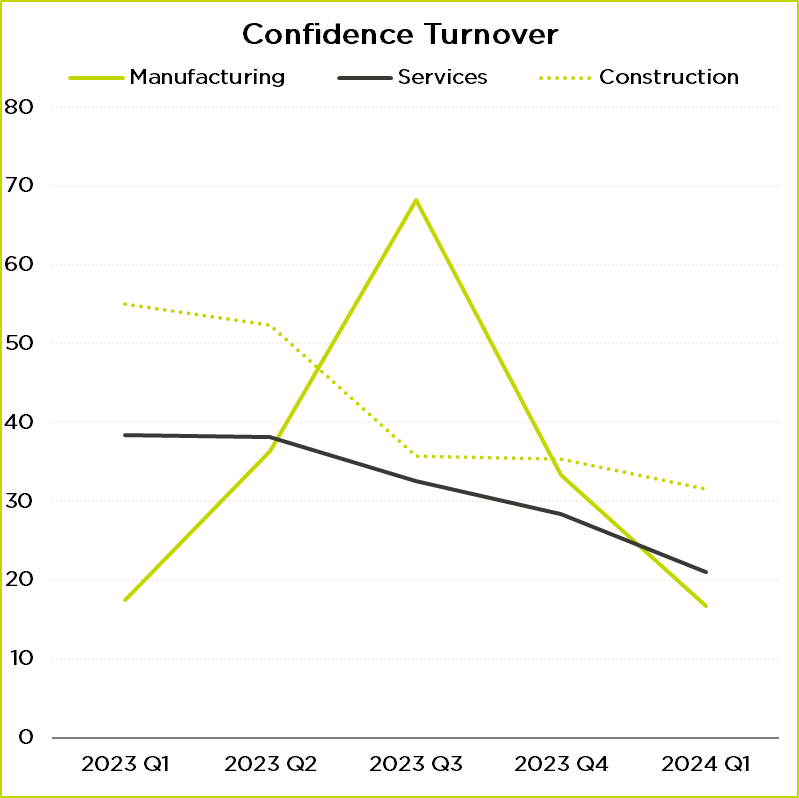 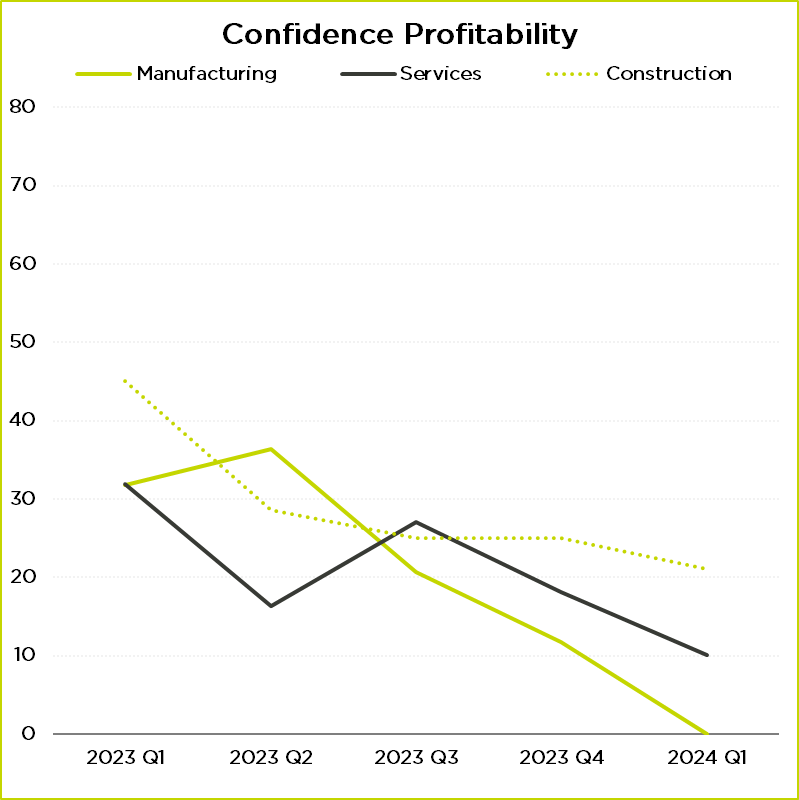 Cash positions have improved in two quarters in a row for services and manufacturing. Capacity utilisation remains stable.
Source: GMCC QES
#GMEconomics
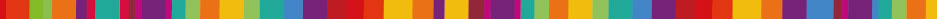 Business Investment
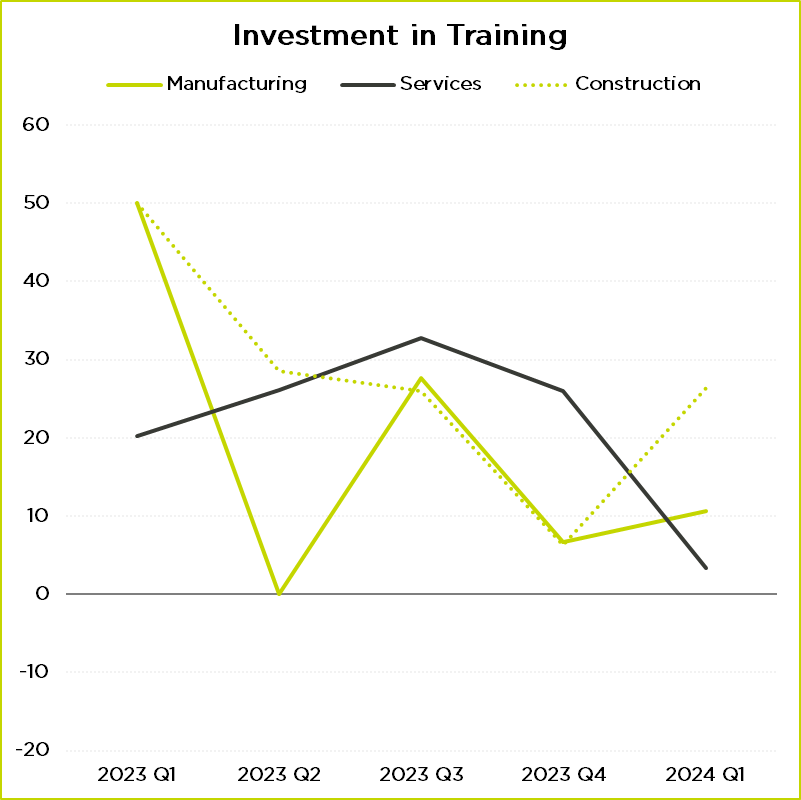 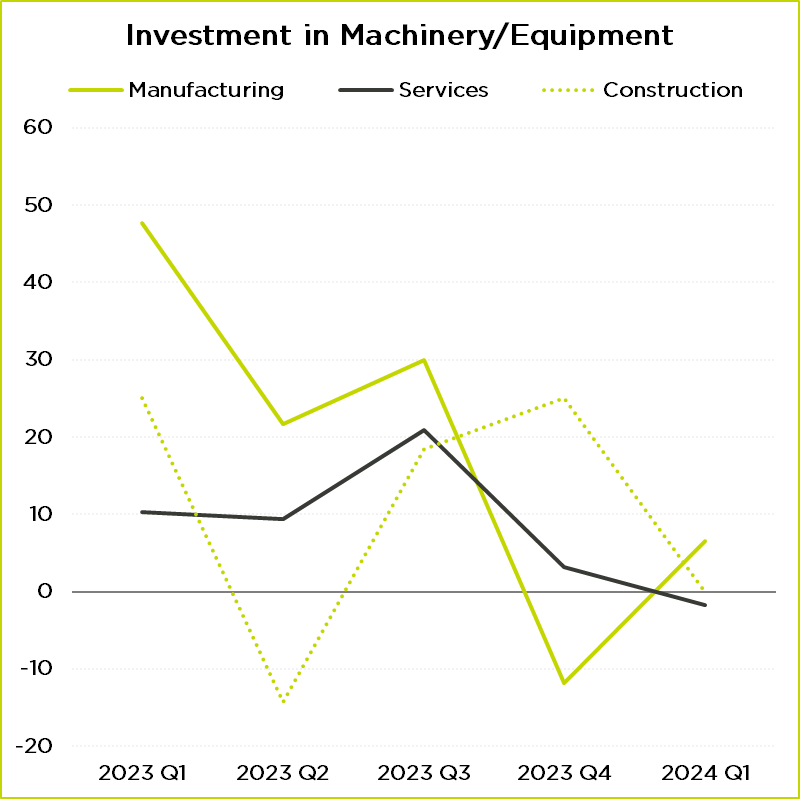 Cash positions have improved in two quarters in a row for services and manufacturing. Capacity utilisation remains stable.
Source: GMCC QES
#GMEconomics
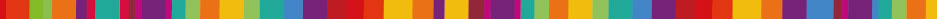 UK Investment
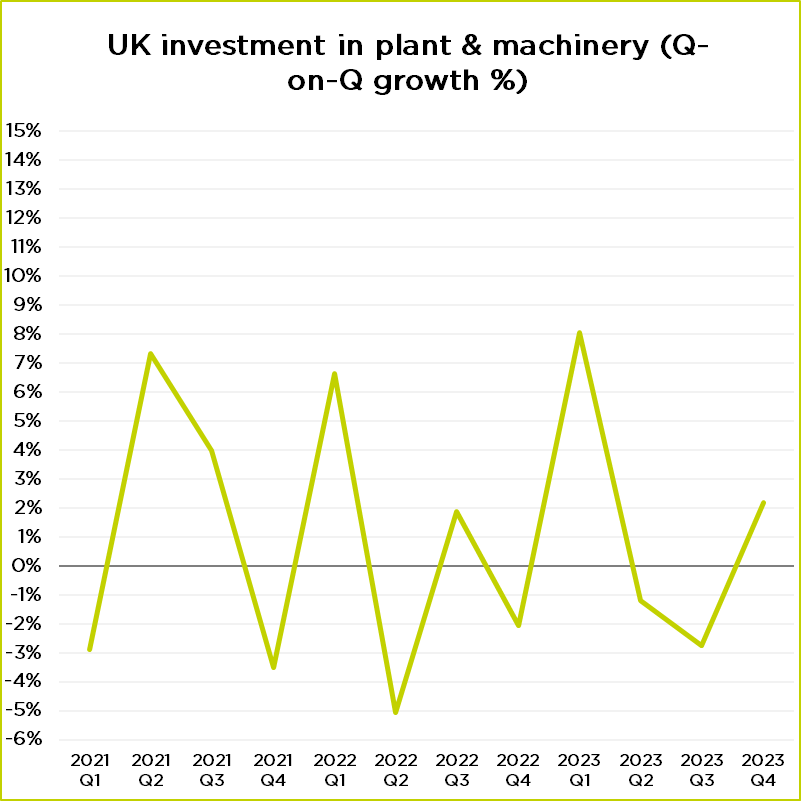 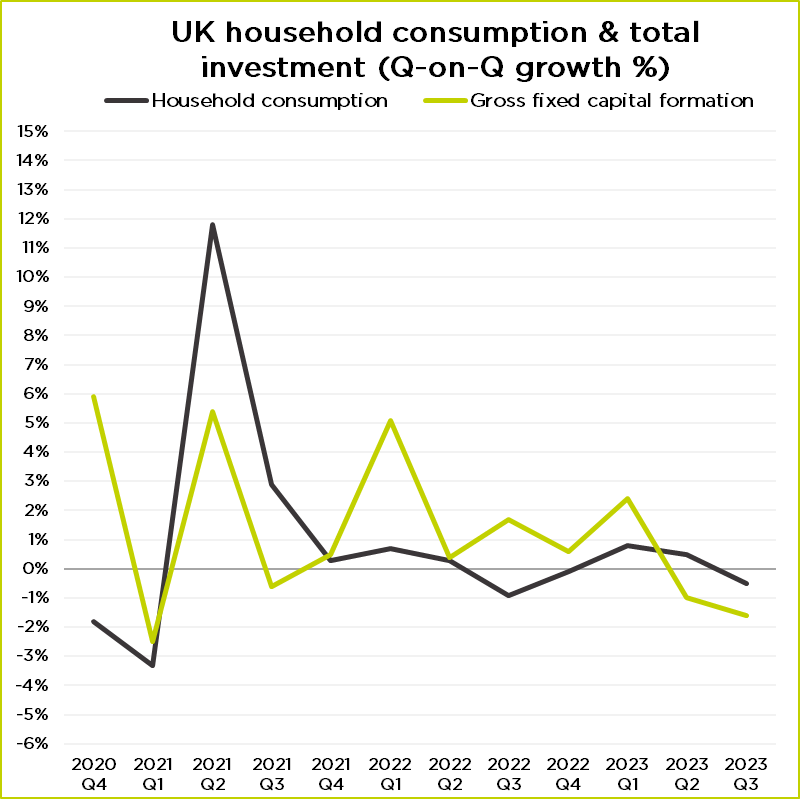 Cash positions have improved in two quarters in a row for services and manufacturing. Capacity utilisation remains stable.
Source: ONS GDP data
Source: ONS GDP data
#GMEconomics
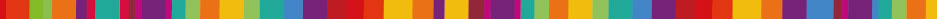 Summary & GDP Forecast
#GMEconomics
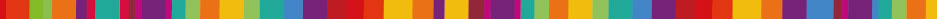 Sponsor presentation

Keri Barton
Sales & Marketing Director, WTA
#GMEconomics
18
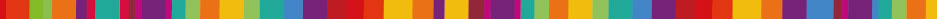 Logistics
Review Q1 24.
A look at how the Red Sea crisis is impacting the global economy.
Logistics doesn’t have to be a maze.
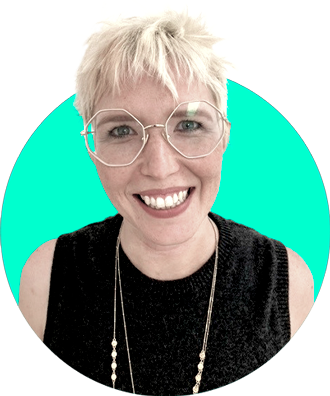 Keri Barton,
Sales & Marketing Director, WTA
About me (from our website)
Keri is dedicated to ensuring our customers' experience, service and communications with WTA remain market leading, and through innovation continues to set the benchmark for customer service and product innovation in logistics.
My 3 passions in life:
Manchester United
My children
Assisting UK businesses with their international logistics strategy.
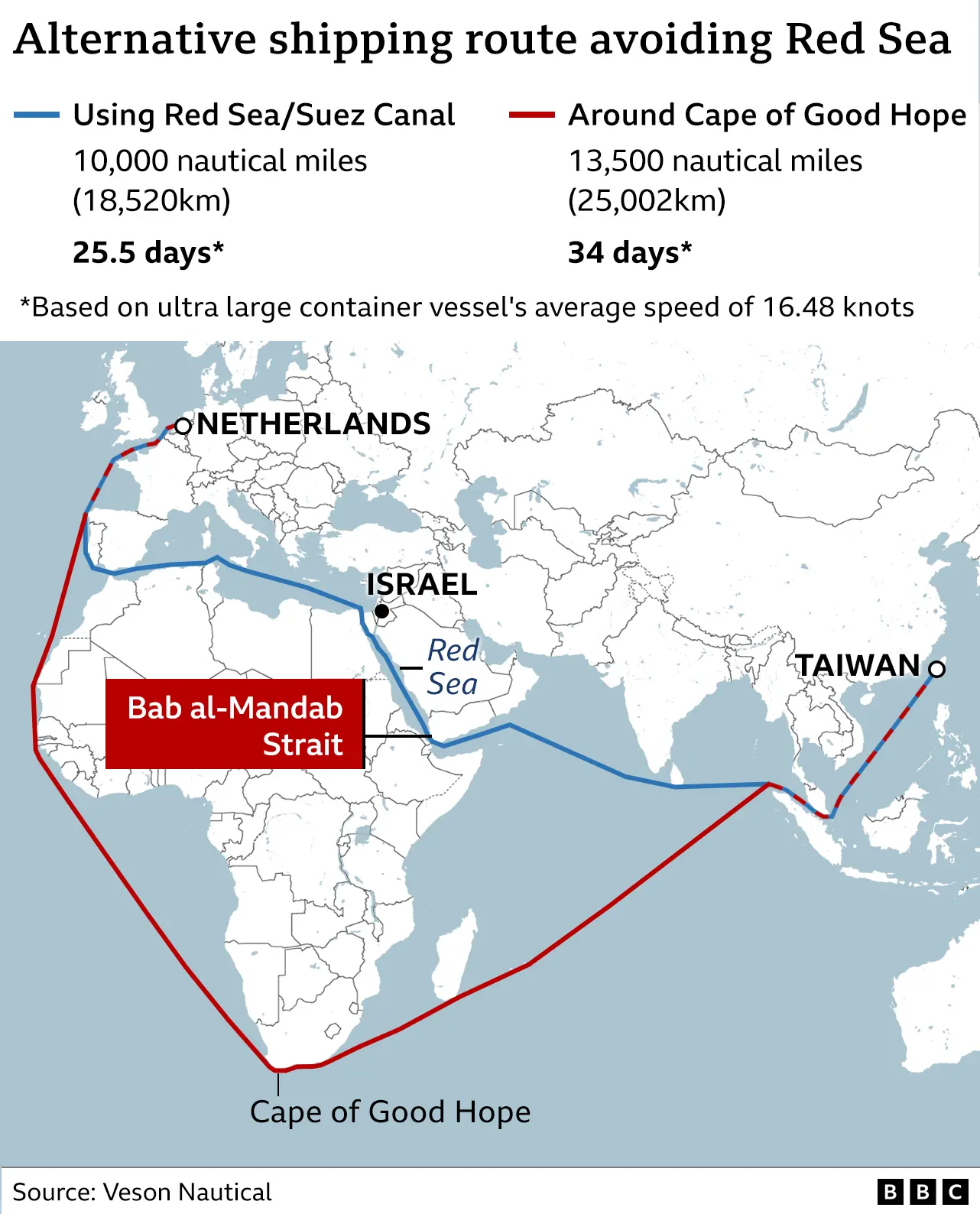 Recap.
All major carriers avoiding the Red Sea for safety reasons.

Massive increase in short term freight rates.

20% of global trade flows through region.

Adds 10-15 days onto transit times from China – Europe. Increased floating inventory.

Schedules knocked off-sync. Delays and surcharges.

1.5-2 million teu effectively taken out the market.

Chinese New Year intensified issues.
37% of surveyed firms say they’ve been impacted.
Source: BCC
Red Sea Crisis Economic Impact.
Drewry Container Index for East-West Trade Routes
Diversion widely anticipated to be in place for the long term.
    
Higher and unpredictable freight costs are providing inflationary pressure, estimated to be 0.4%.
 
Oil price trending upwards since mid-December.
    
Road haulage sector passing increased fuel costs to businesses.

Air freight demand and rates on the increase.
 
Super election year uncertainty.
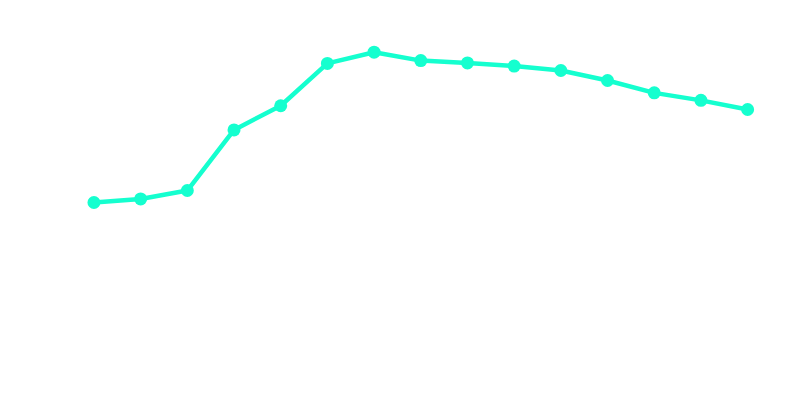 World Container Index assessed by Drewry averages actual spot container freight rates for 8 major east-west trade routes. All are reported in USD per 40ft Container.
Solutions
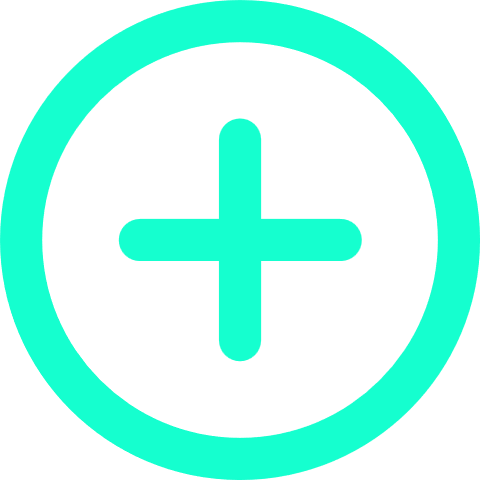 Stay informed.
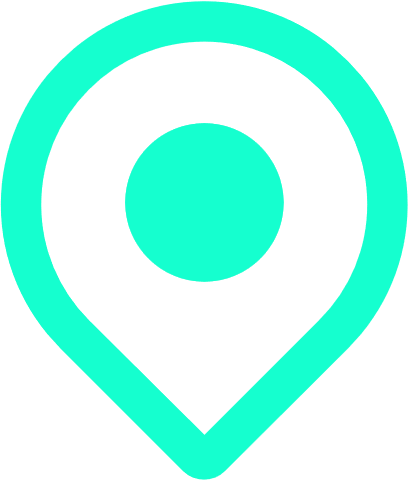 Supply chain visibility
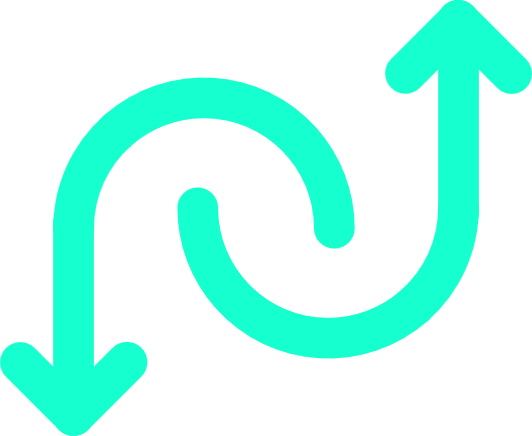 Supplier diversification
+44 (0)161 493 1160
info@wtagroup.com
www.wtagroup.com
Phone number
Email address
Website
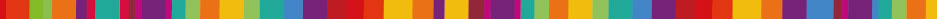 Thank you!
Panel discussion / Q&A
#GMEconomics
26
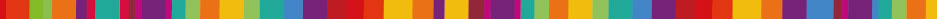